Neutron Monitor Splinter
Neutron Monitor Data and the ESA SSA Program

 European Neutron Monitor Service
A. Papaioannou
ATHENS NEUTRON MONITOR  STATION
Nuclear & Particle Physics Section, Physics Department
National & Kapodistrian University of Athens
ESWW10 Session 13
Cosmic Ray Detectors
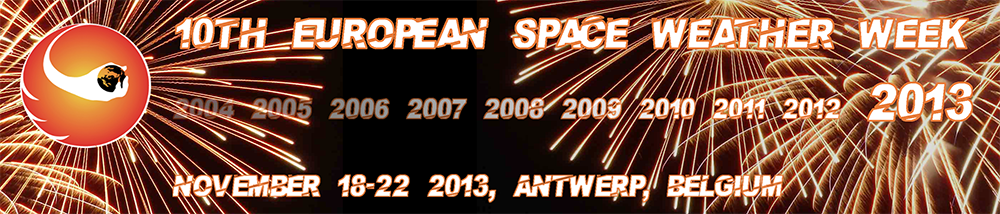 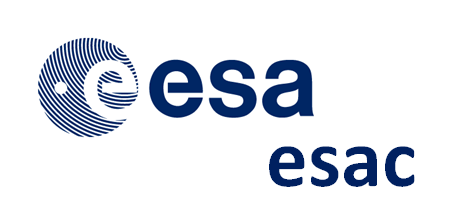 ESWW10 Seplinter on Neutron Monitors
Antwerp | 22.11.2013
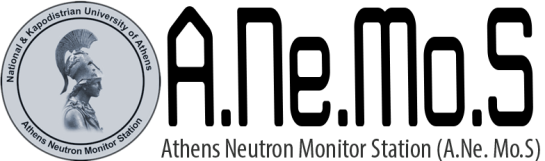 The European Neutron Monitor Service
This is a scientific research pilot project during which the Neutron Monitor Service will be established, tested and validated
GLE Alert
Products of the ENM Service
Multi-station 
NM data
Provide timely GLE alerts of large SEPs/GLEs
Provide 
data from as many NMs as possible
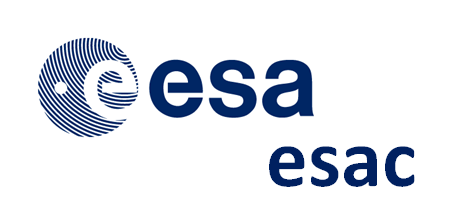 ESWW10 Seplinter on Neutron Monitors
Antwerp | 22.11.2013
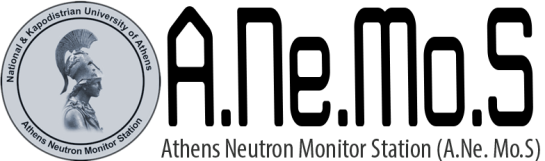 Architecture of the NM Service
Architecture:
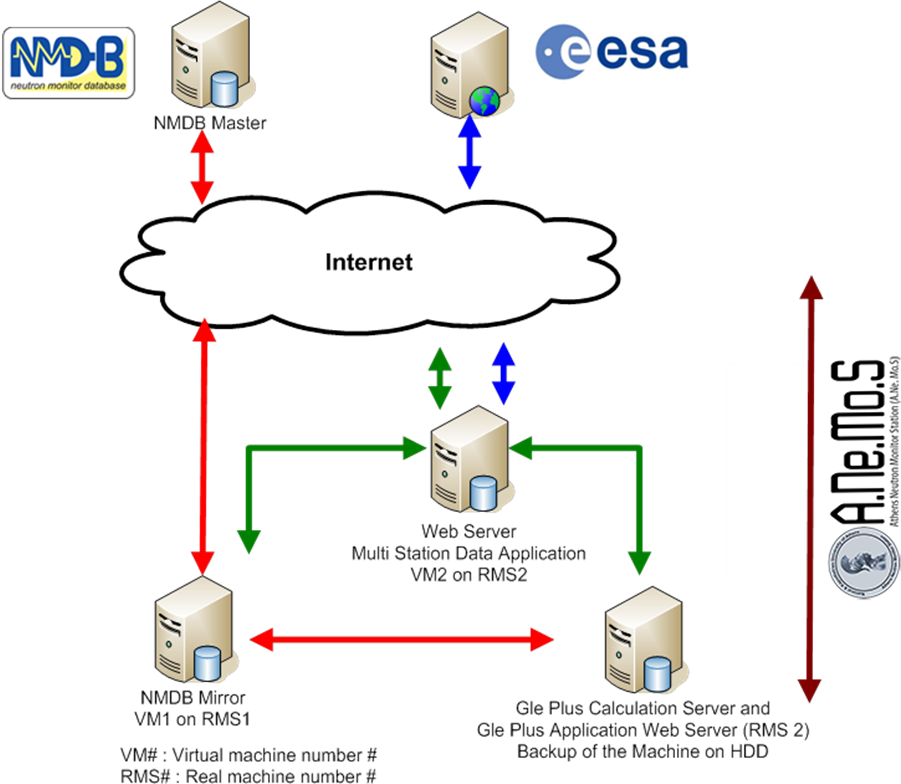 Red : Communication with NMDB. Data used for the GLE Alert Process. The GLE Calculation Server receives data from the Athens NMDB Mirror and executes calculations in order to produce the  GLE Alert signal
Green: Inter-Athens Station communication. The central point is the Web-Server which communicated both with the NMDB mirror and the GLE Alert Server. It also provides the sharing point to the World Wide Web
Blue: Specific portal for ESA
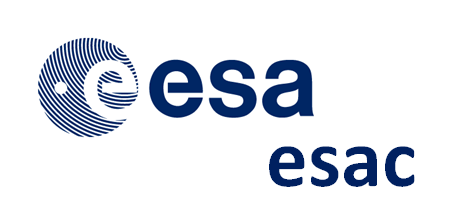 ESWW10 Seplinter on Neutron Monitors
Antwerp | 22.11.2013
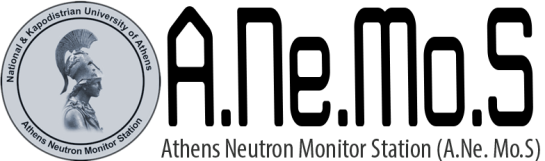 Flash back to recent history I
Participation from 12 institutes / representing 20+ NM stations
Thank you all !!
November 2013: Athens Meeting on ESA SSA SN-IV3 Project
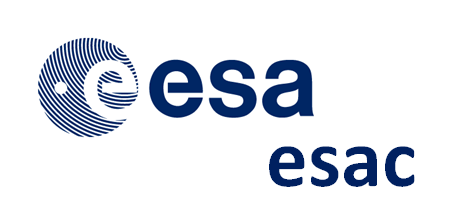 ESWW10 Seplinter on Neutron Monitors
Antwerp | 22.11.2013
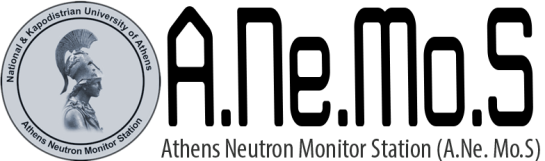 The future is here
The Service
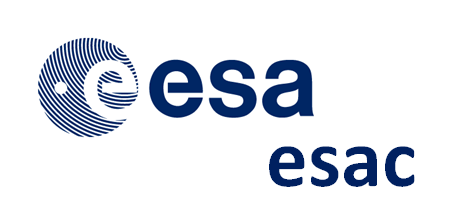 ESWW10 Seplinter on Neutron Monitors
Antwerp | 22.11.2013
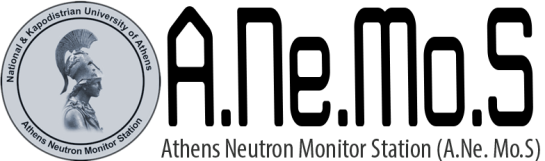 European Neutron Monitor Service
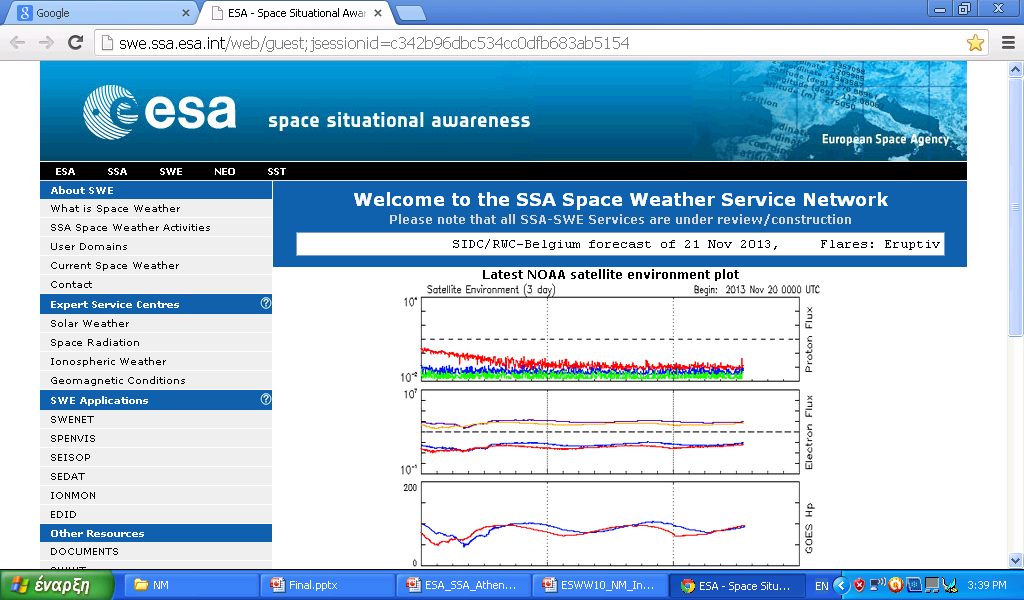 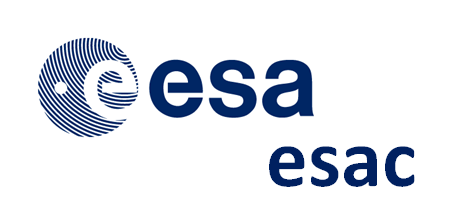 ESWW10 Seplinter on Neutron Monitors
Antwerp | 22.11.2013
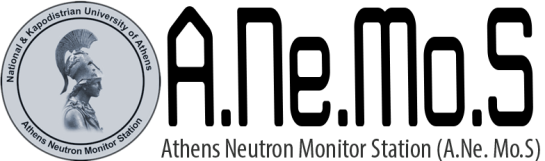 European Neutron Monitor Service
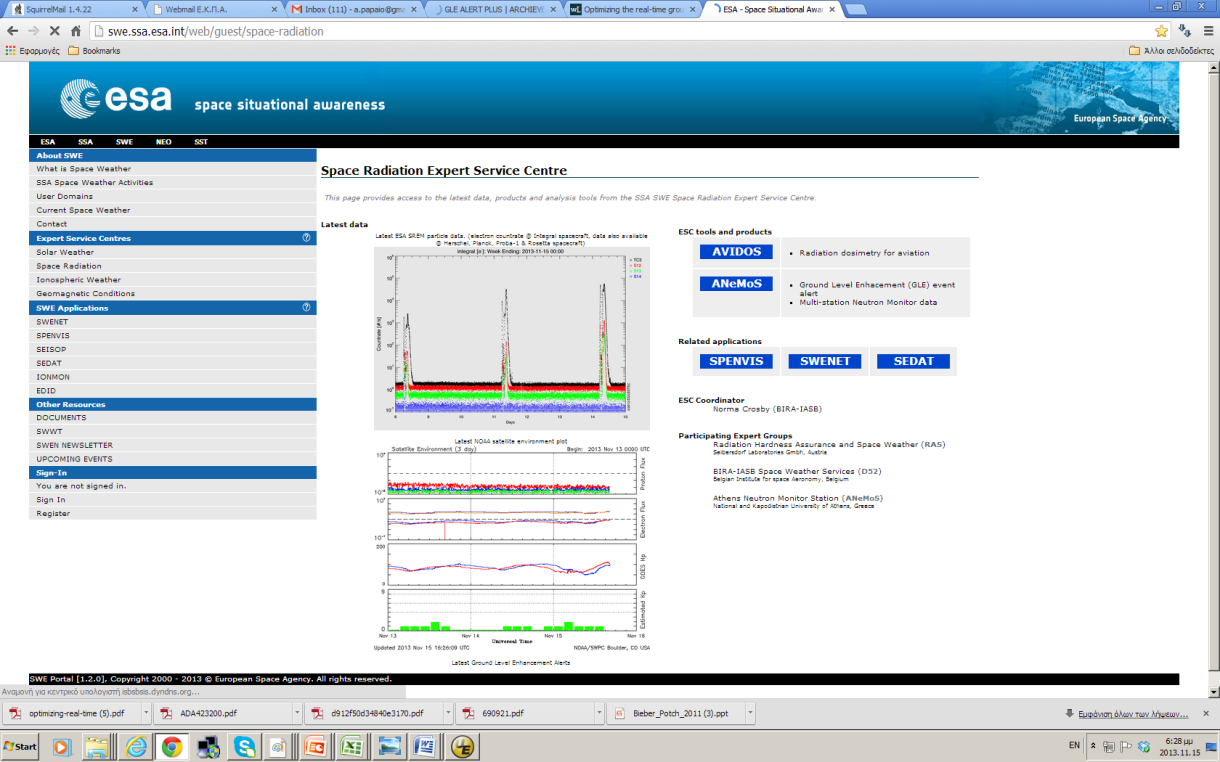 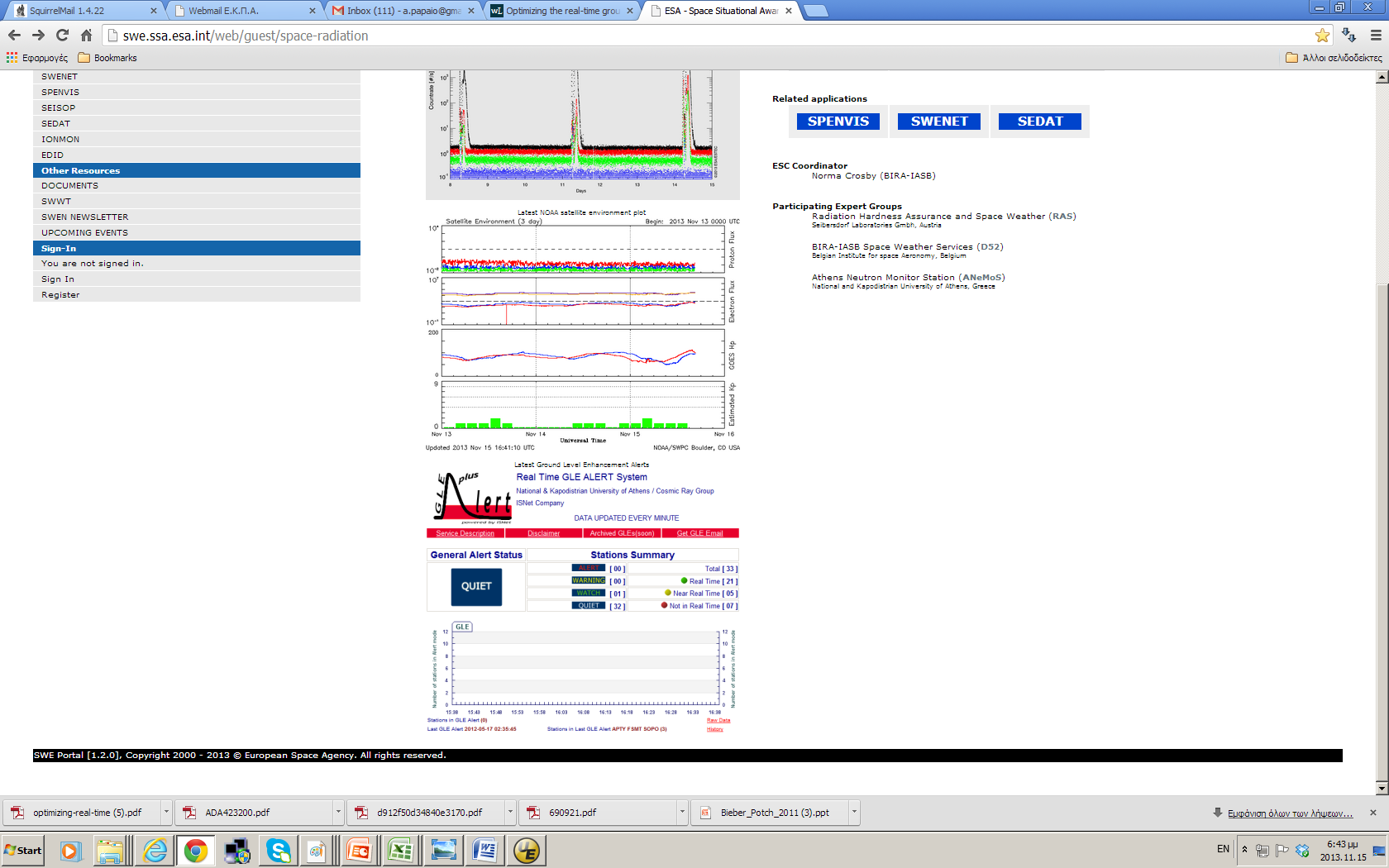 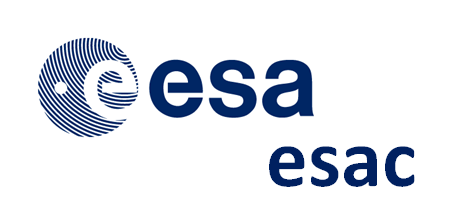 ESWW10 Seplinter on Neutron Monitors
Antwerp | 22.11.2013
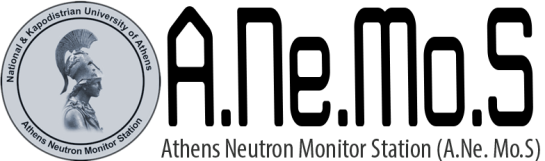 European Neutron Monitor Service
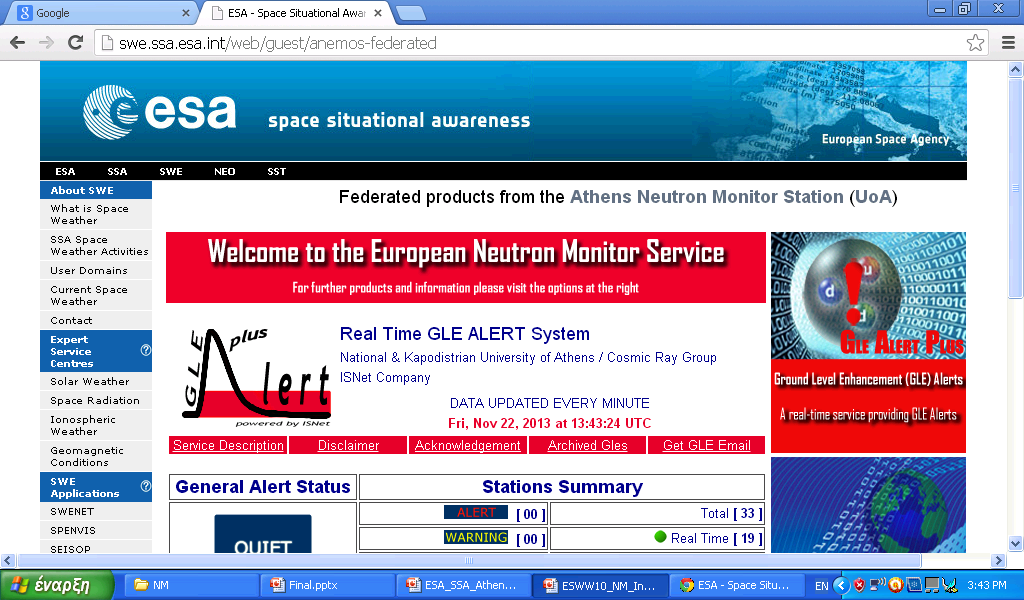 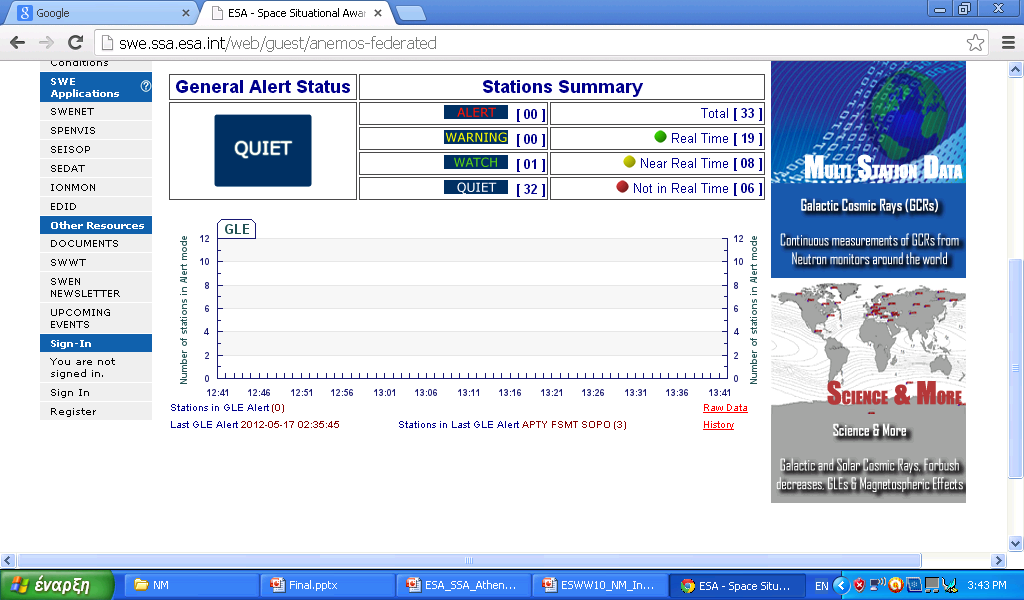 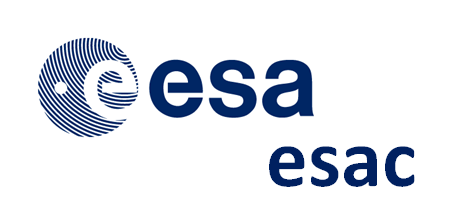 ESWW10 Seplinter on Neutron Monitors
Antwerp | 22.11.2013
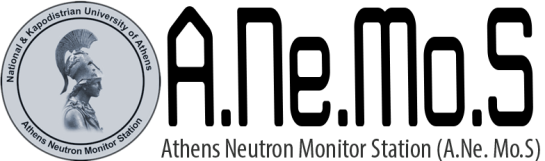 European Neutron Monitor Service
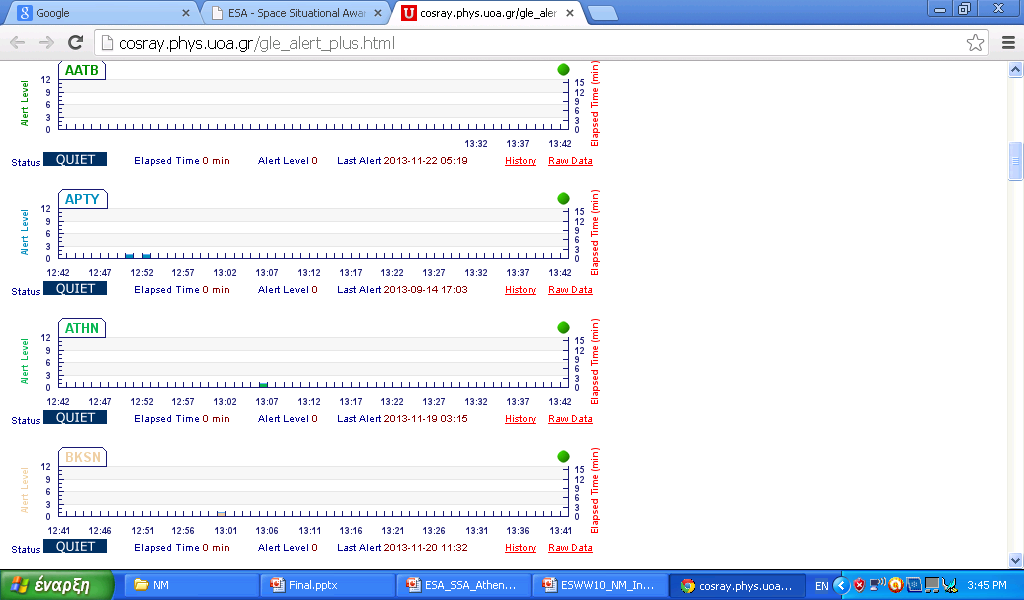 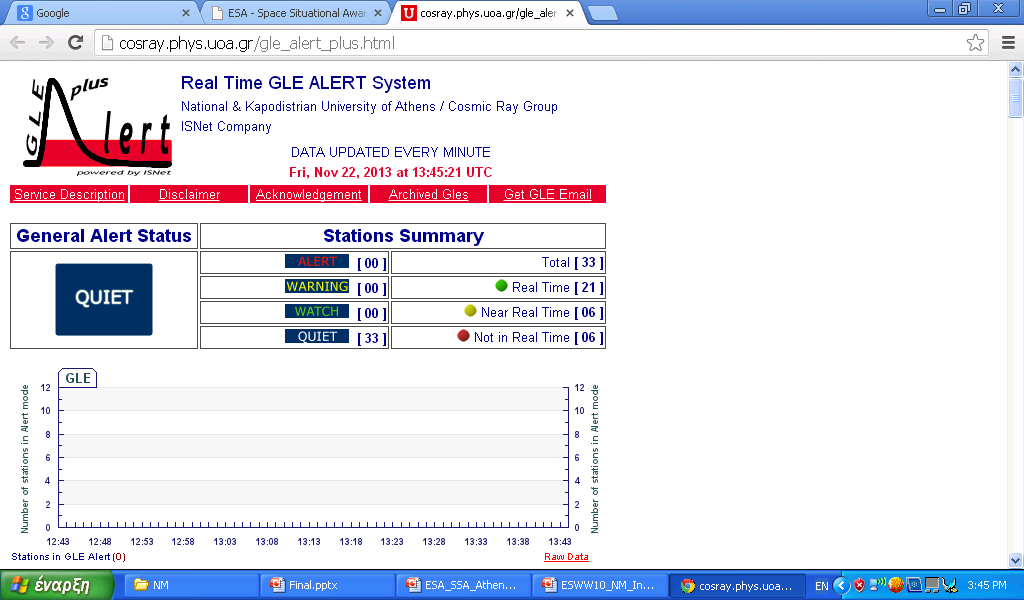 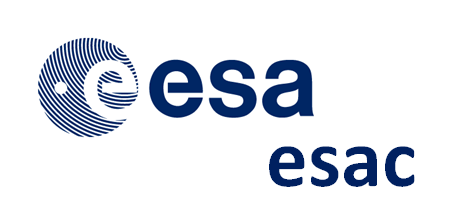 ESWW10 Seplinter on Neutron Monitors
Antwerp | 22.11.2013
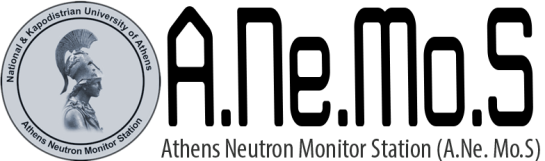 European Neutron Monitor Service
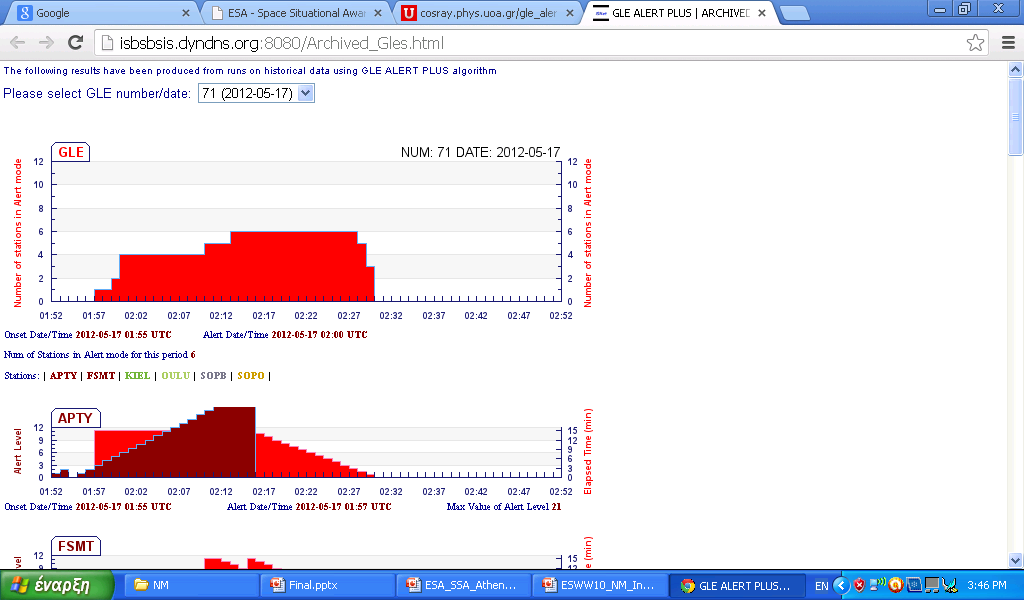 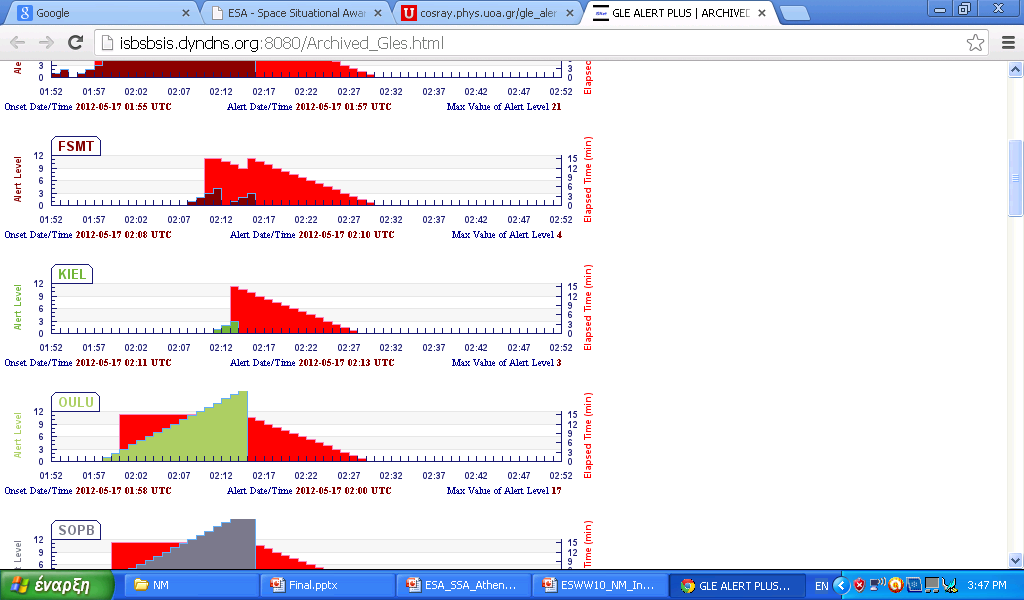 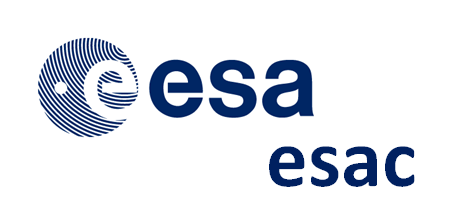 ESWW10 Seplinter on Neutron Monitors
Antwerp | 22.11.2013
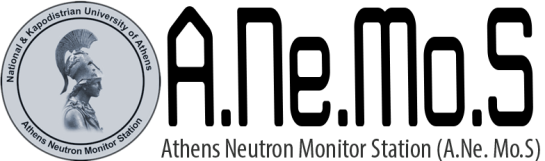 European Neutron Monitor Service
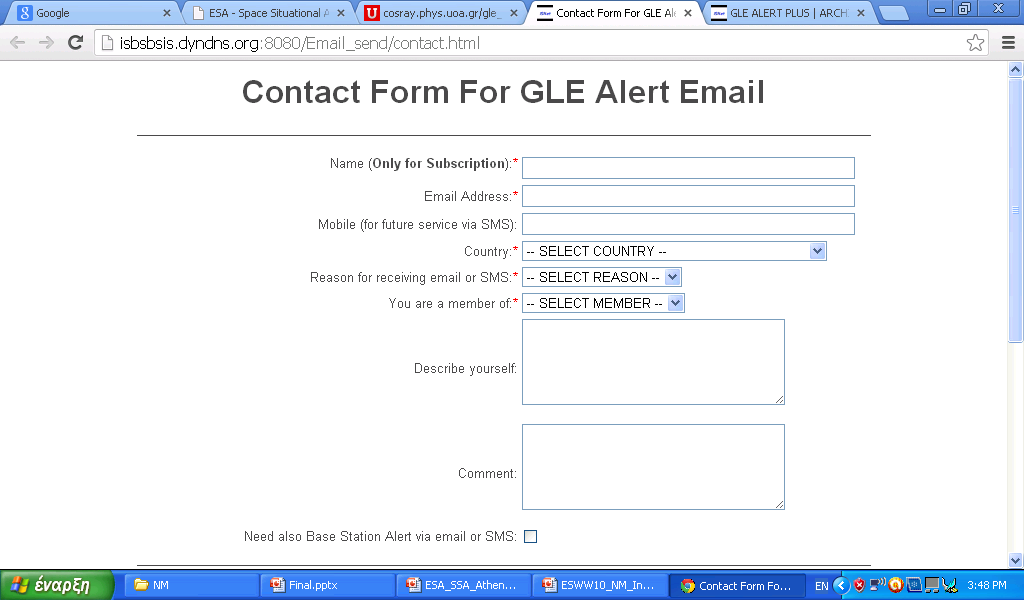 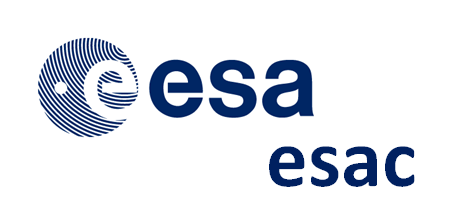 ESWW10 Seplinter on Neutron Monitors
Antwerp | 22.11.2013
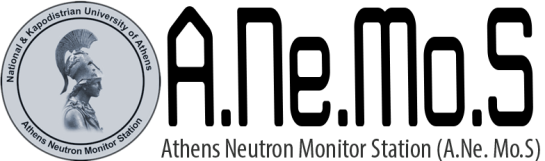 European Neutron Monitor Service
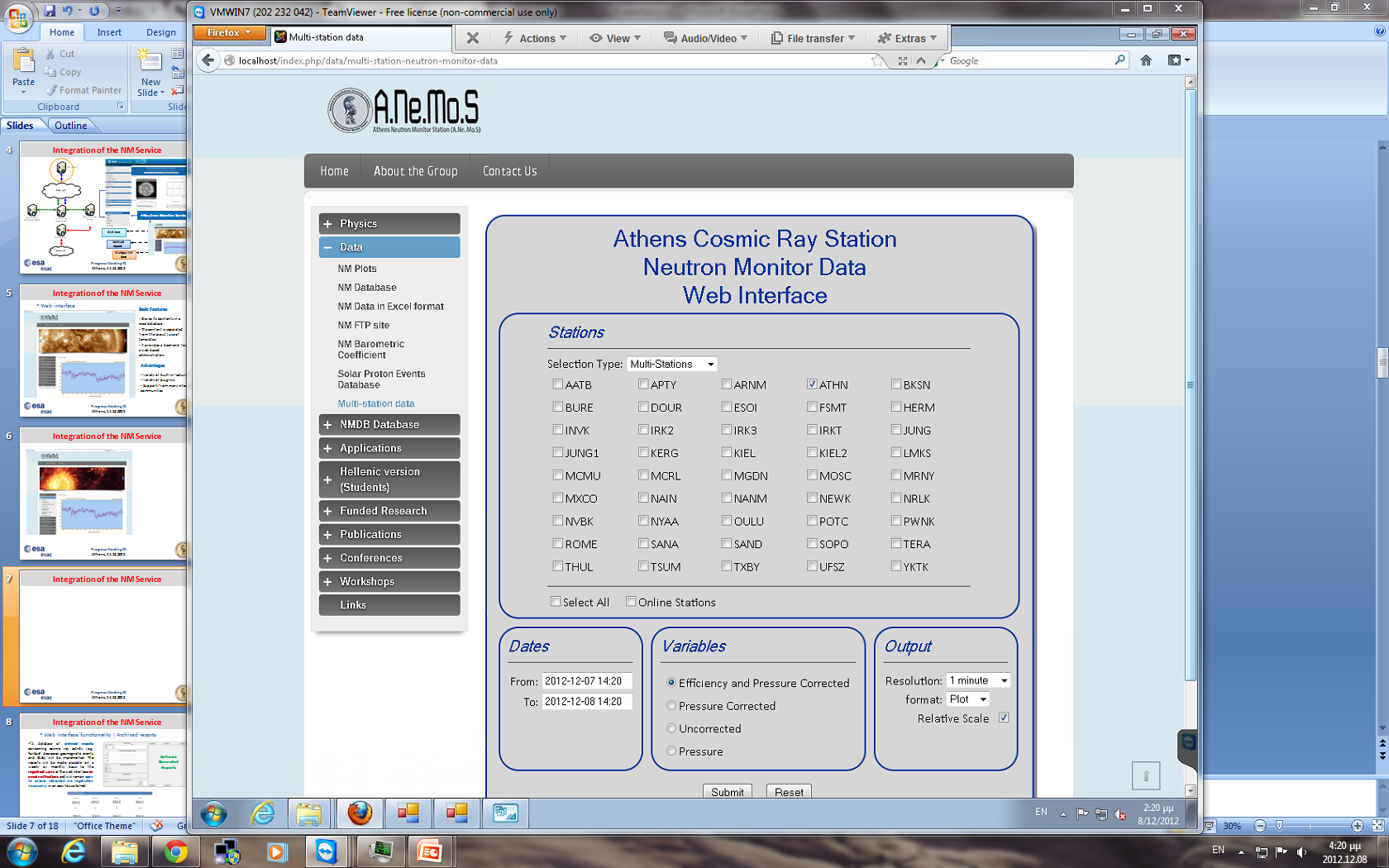 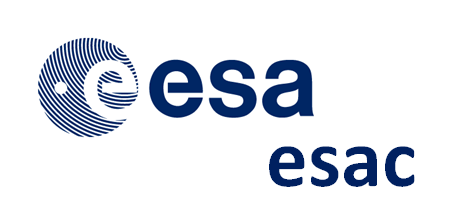 ESWW10 Seplinter on Neutron Monitors
Antwerp | 22.11.2013
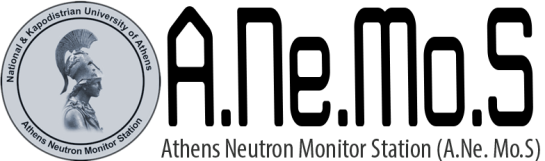 European Neutron Monitor Service
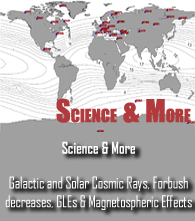 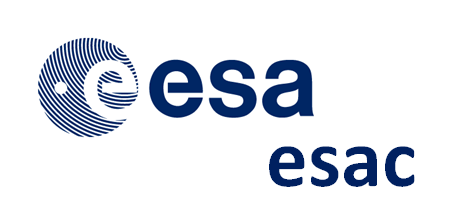 ESWW10 Seplinter on Neutron Monitors
Antwerp | 22.11.2013
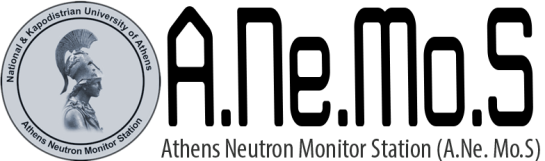 Flashback from recent history II
Data
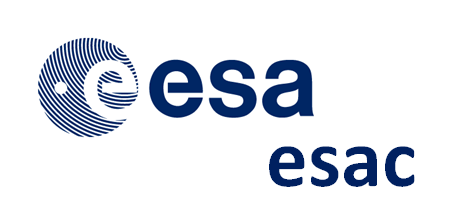 ESWW10 Seplinter on Neutron Monitors
Antwerp | 22.11.2013
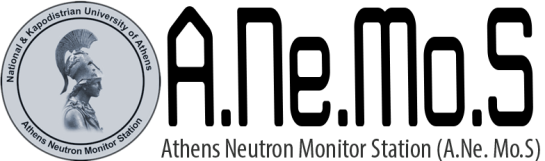 NMDB (Data Providers)
NMDB managed to collect all available NM data on a worldwide scale, thus it is the single point of access for the easy retrieval and usage of these data
NMDB is an open tool that brings together NMs from around the world

Upgrading NMs within NMDB re-enforces and enhances NMDB’s usability, and impact while is bringing forward the future of the NM community
For the current phase of the testing and validating phase of the ESA SSA SNIV-3 project all stations should try to :

Provide to NMDB High Quality Data
Provide to NMDB High Resolution Data (1-min) Updated Every 1-min
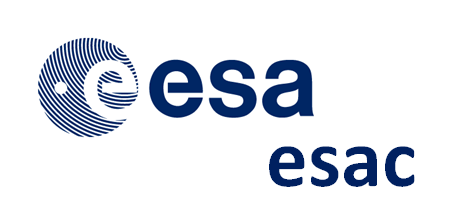 ESWW10 Seplinter on Neutron Monitors
Antwerp | 22.11.2013
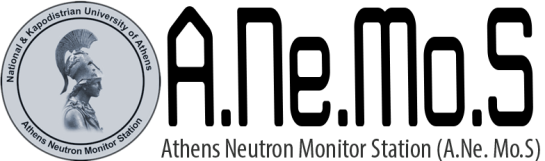 Agreements with the Data Providers
Within SNIV-3 project (the current phase of ESA SSA NM Service Development) a coherent proposal for the Operational phase of the Service will be submitted.
[1] The impact of real-time data in the GLE Alert service is very much important, thus high resolution data (1-min) updated every 1-min are needed for the robust operation of the service
[2] The real-time high resolution data availability of each NM will be checked
[3] A statistical survey based upon all historical data within NMDB from 2000 to 2012 will be performed in order to re-validate the GLE Alert software and to perform fine tuning at its parameters
ESA SSA program requests a robust operational service for the GLE Alert

All NM stations that would like to take part in the operational phase should provide their 1-min data to NMDB , checked for quality, updated every 1-min
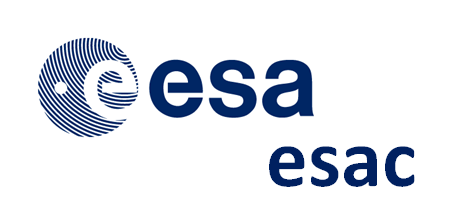 ESWW10 Seplinter on Neutron Monitors
Antwerp | 22.11.2013
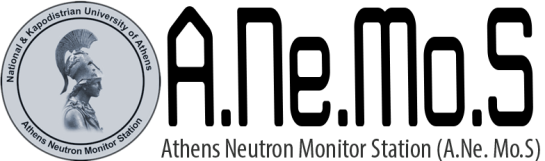 Real-time data
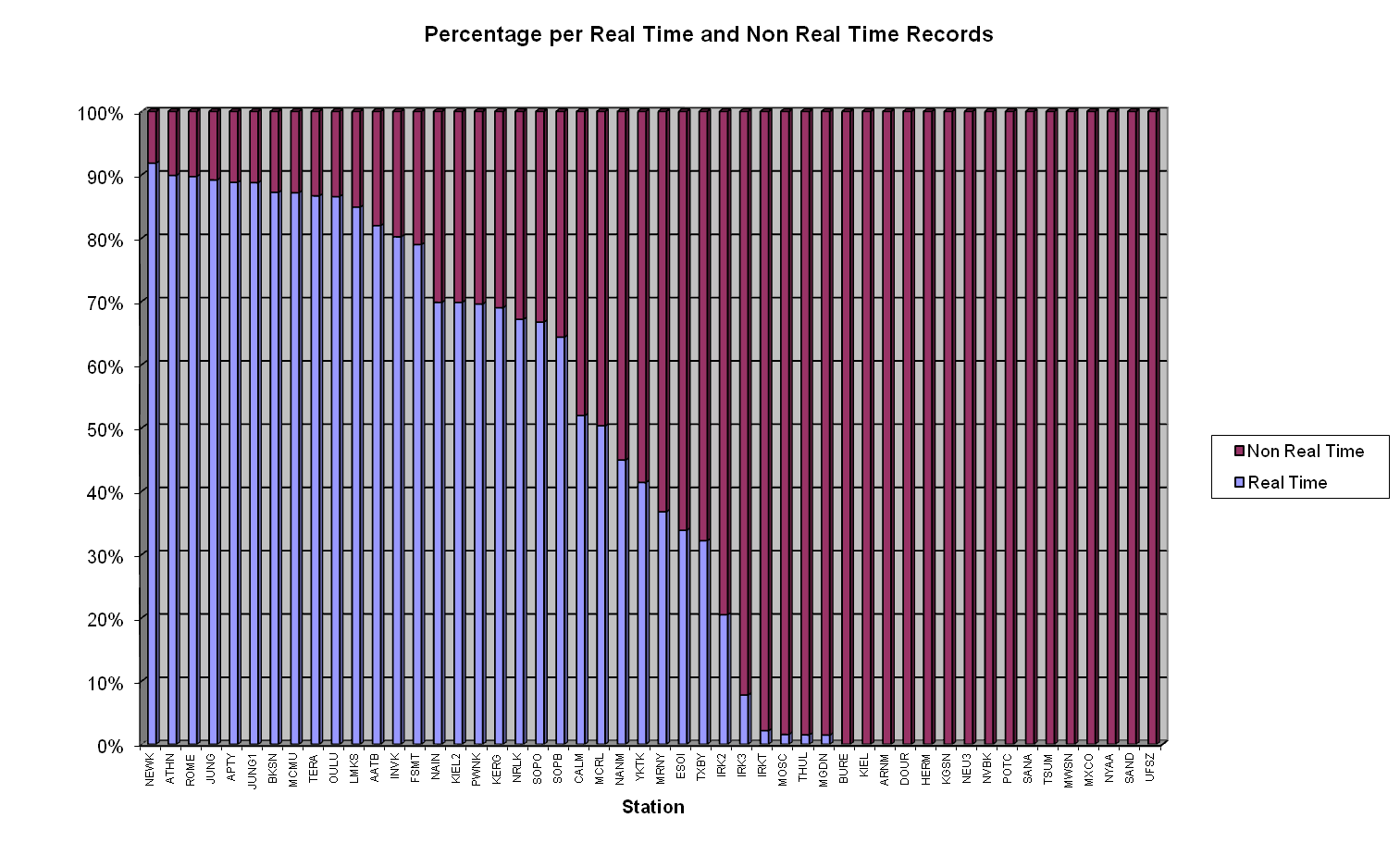 How many minutes within the selected time frame (Jan-Aug 2013) a specific neutron monitor station was in “Real-time” mode, for how many minutes the station was in “Near real-time” mode or in “Not real-time” mode, based on the rate with which the station provided data into NMDB.
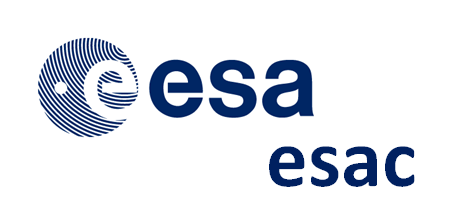 ESWW10 Seplinter on Neutron Monitors
Antwerp | 22.11.2013
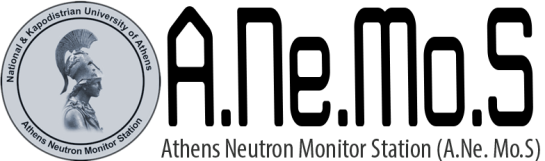 Data flow
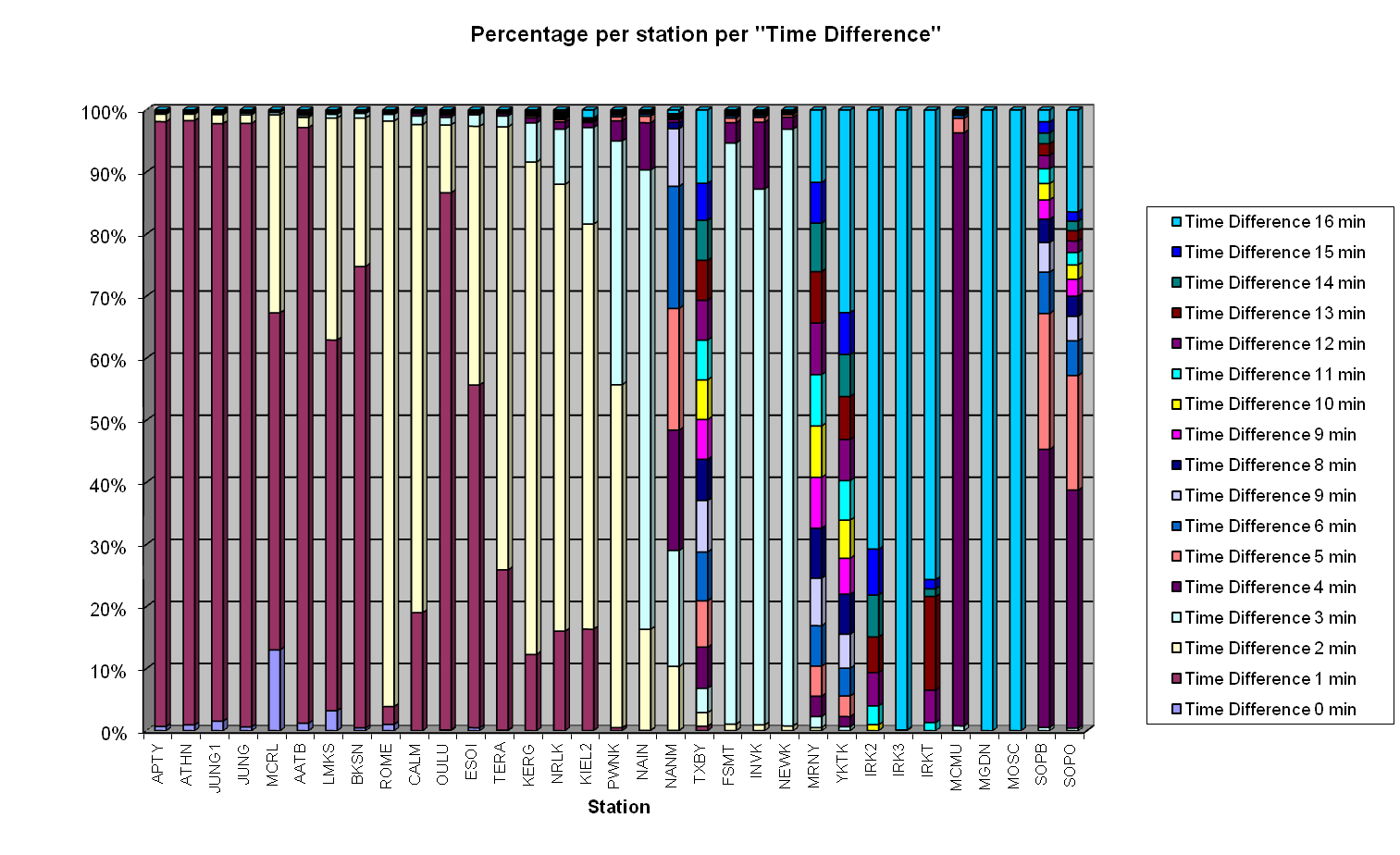 The data flow of the measurements is being defined as the time difference of the neutron monitor measurement clock to the clock of the GLE Alert Server. The smaller this time difference is the closer to the robust behavior of the neutron monitor station in terms of its data flow.
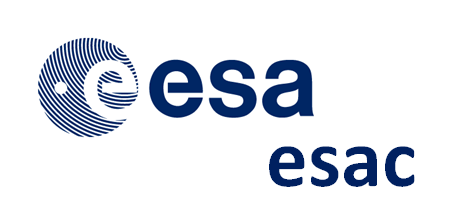 ESWW10 Seplinter on Neutron Monitors
Antwerp | 22.11.2013
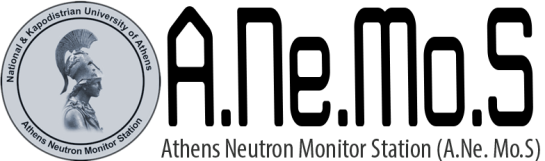 Go-Back N
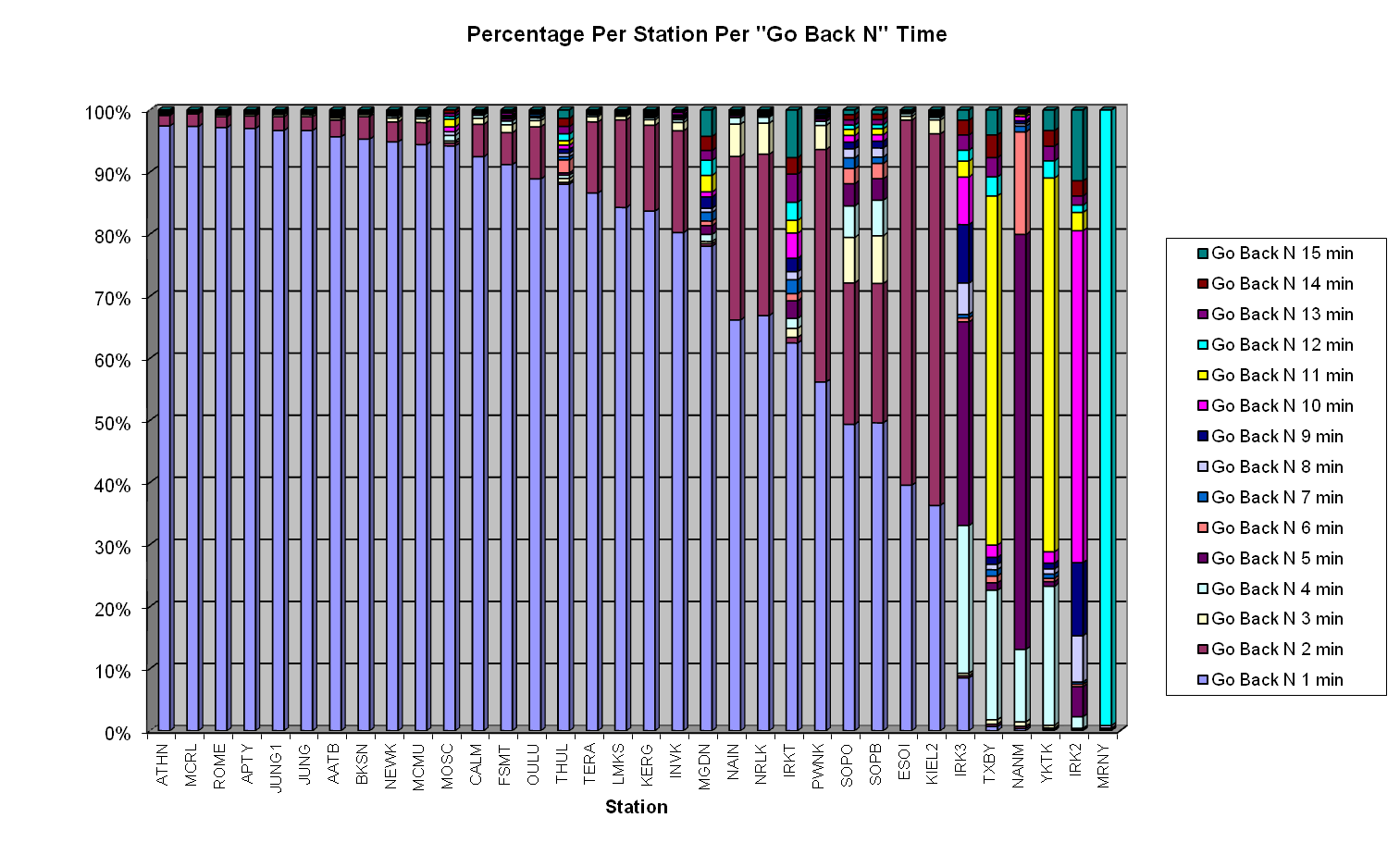 The basic advantage of Go-Back-N is that we define a time window within which the algorithm goes back N minutes in time in order to take into account delayed measurements of a specific NM station. The application of this algorithm leads to both the usage of plenty more data measurements of a single neutron monitor station and to the usage of more (previously discarded) neutron monitor stations into the establishment of a GLE Alert.
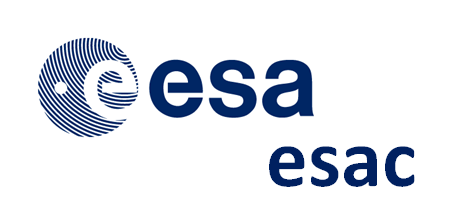 ESWW10 Seplinter on Neutron Monitors
Antwerp | 22.11.2013
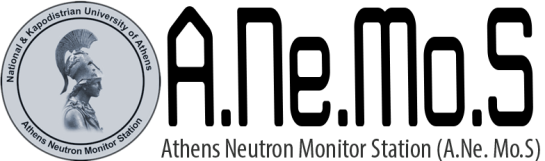 Conclusions
The European Neutron Monitor Service is now a fact
Real-time services based upon  NMDB is the key
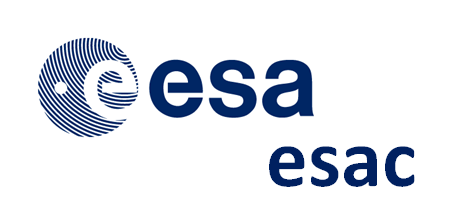 ESWW10 Seplinter on Neutron Monitors
Antwerp | 22.11.2013
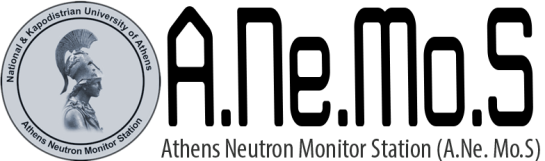